Apostrophes Grammar Booklet
Page 31
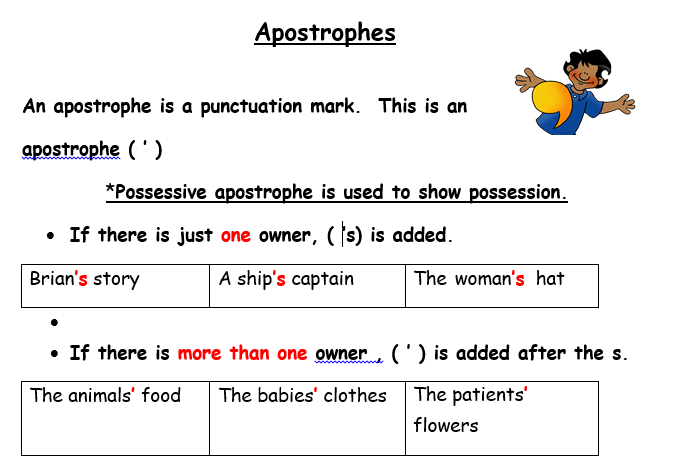 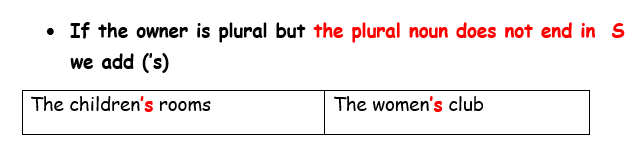 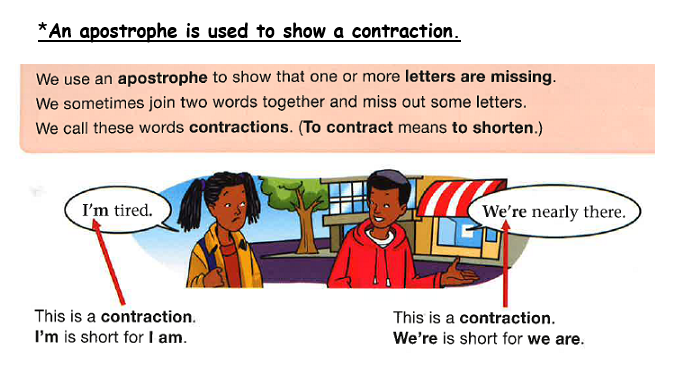 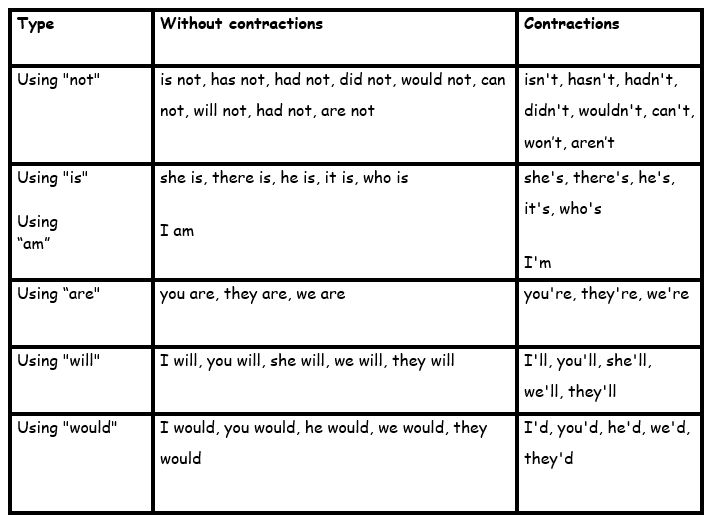 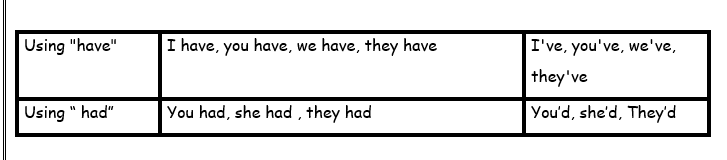 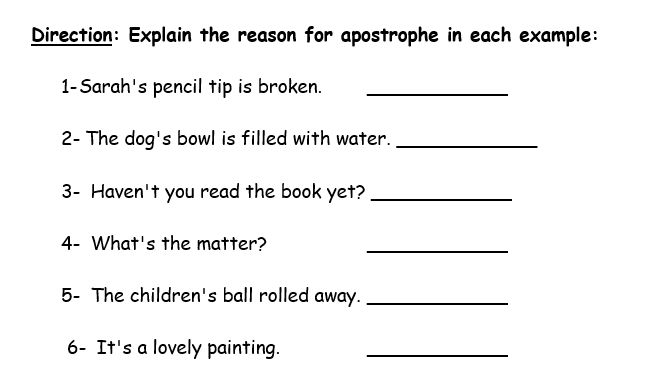 possession
possession
contraction
contraction
possession
contraction
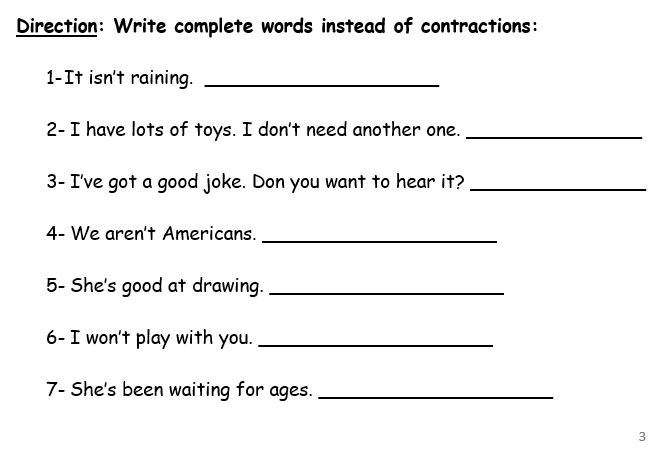 is not
do not
I have
are not
She is
will not
She has
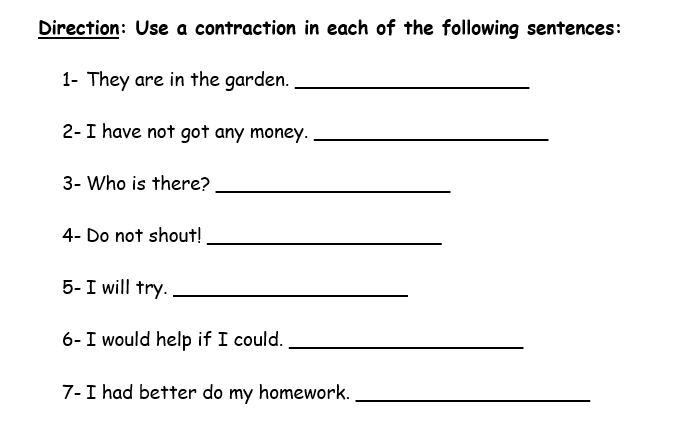 They’re
haven’t
Who’s
Don’t
I’ll
I’d
I’d
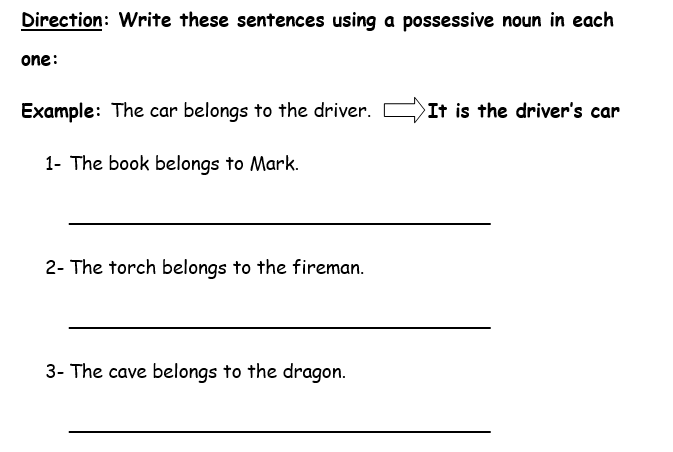 It is Mark’s book.
It is the fireman’s torch.
It is the dragon’s cave.
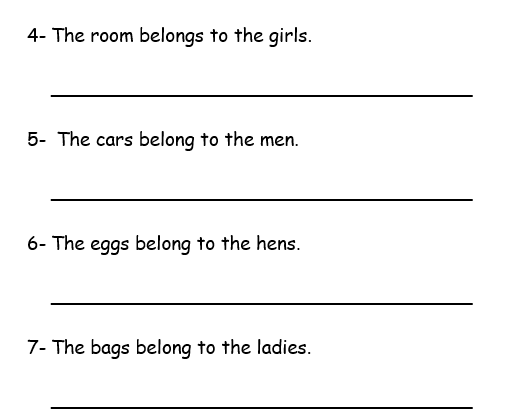 It is the girls’ room.
They are the men’s cars.
They are the hens’ eggs.
They are the ladies’ bags.
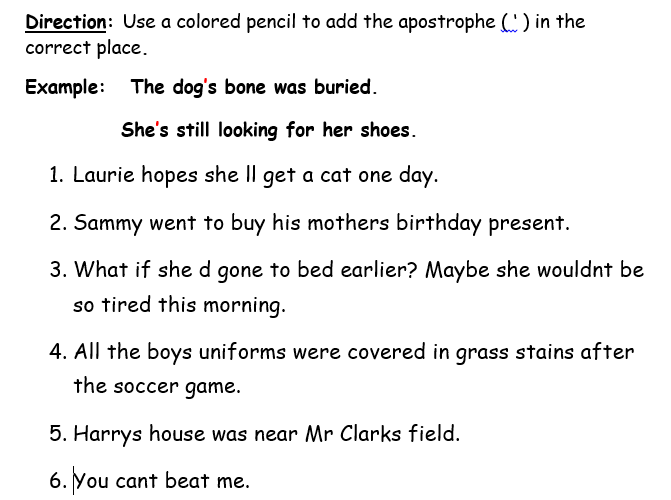 ’
’
’
’
’
’
’
’
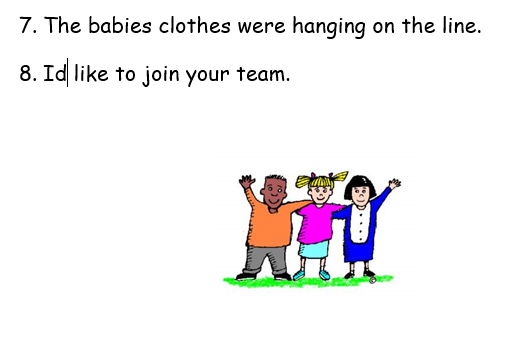 ’
’